Друга Світова війна та її наслідки на Чигиринщині
Окупаційний режим 1941 – 1944р.
5 серпня 1941р. Фашистські загарбники вступили на територію Чигиринщини. 7 серпня 1941 р. – окупували Чигирин. На території району запанував режим терору і насильства.
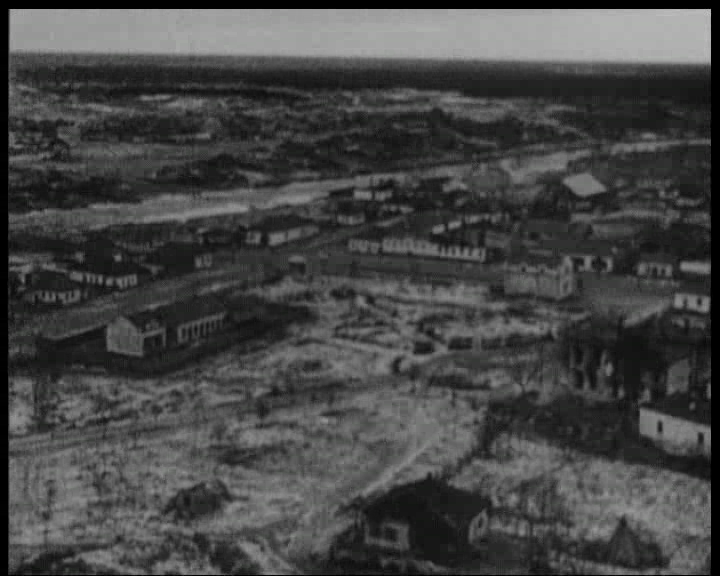 Чигирин. Грудень 1943 року
“ Правила життя ” на окупованій території
Носити усьому цивільному населенню особисті документи завжди при собі та при вимозі пред’явити німецькій жандармерії або службі порядку.
Всі радіоприймачі, що знаходяться в приватному користуванні негайно здати Райслужбі до 25 травня 1942 року.
Час ходіння по вулицях від 4 годин ранку до 9 годин вечора. Всі розваги до 9 годин вечора.
Підпільні організації  Чигирина
Полк народного ополчення на чолі з М. Настевичем
Три підпільно-диверсійні групи на чолі з Марковим Ф. М., Праховим М. З., Сірченком І. Х.
Підпільна організація, яку очолював Хоменко  Володимир Григорович
Підпільна організація яку очолював Руденко Віктор Іванович
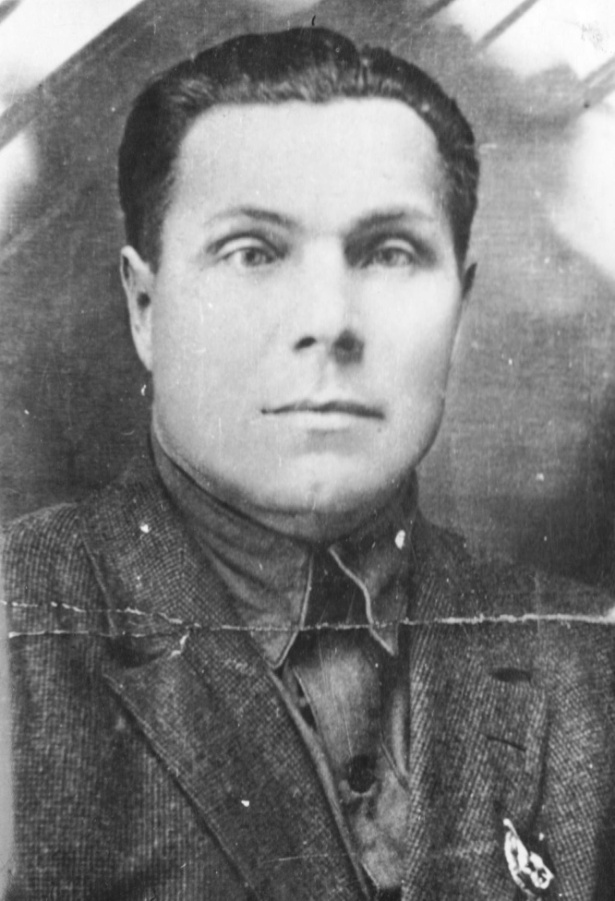 М. Настевич
Партизанські загони на Чигиринщині
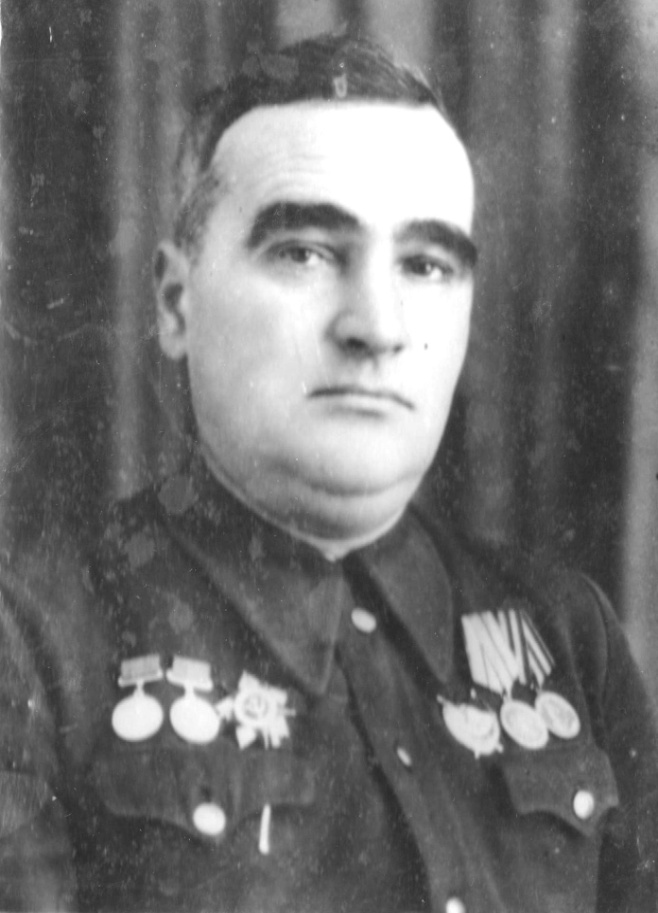 Партизанський загін ім. Ворошлова
Партизанський загін ім. Дзержинського
Партизанський загін “ За Родину ”
Партизанський загін “ За Победу ”
Партизанський загін “ Москва”
Партизанський загін ім. Сталіна
Партизанський загін ім. Суворова
Партизанський загін Присяжнюка І. Ф.
Дубовий  П. А. – керівник партизанського загону
Звільнення Чигиринщини
Чигирин – 12 грудня 1943року
 с. Вершаці – 5-6 грудня 1943 року
 с. Суботів – 12 грудня 1943 року
 с. Боровиця – 14 грудня 1943 року
с. Іванівка – 17 грудня 1943 року
 с. Медведка – 8 січня 1944 року
 с. Мельники – 8-9 січня 1944 року
Чигиринці учасники війни
В роки війни багато Чигиринців воювало на фронтах,  6 149  з них  не повернулися
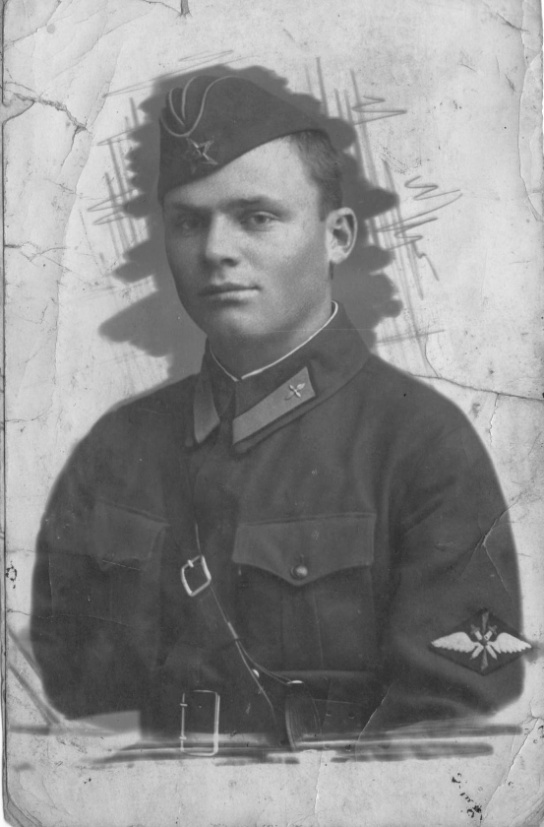 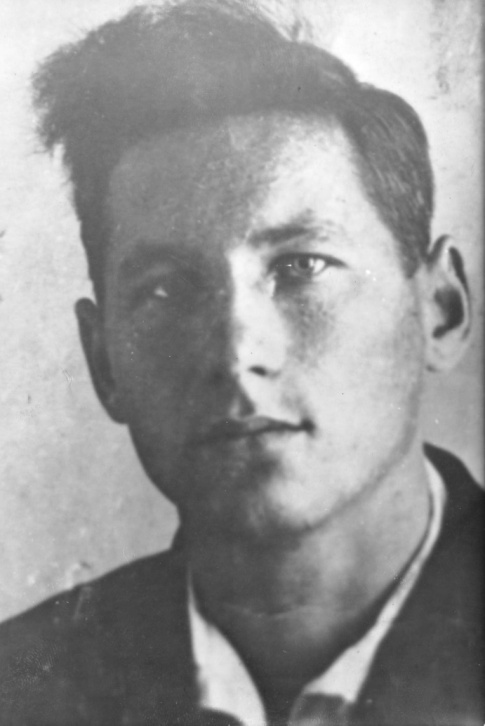 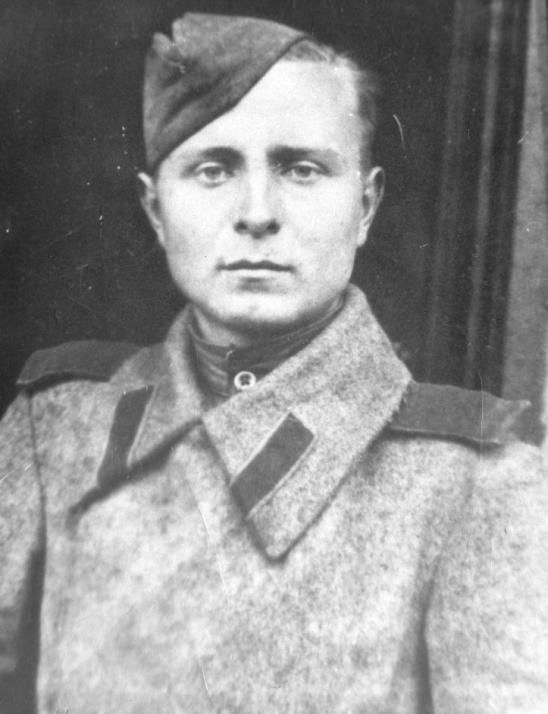 Ю. М. Левченко
І. П. Литвиненко (1918-1944)
В. Ф. Мовчан 
(1924-1945)
За героїзм і відвагу орденами і медалями нагороджено 5 тисяч воїнів-чигиринців
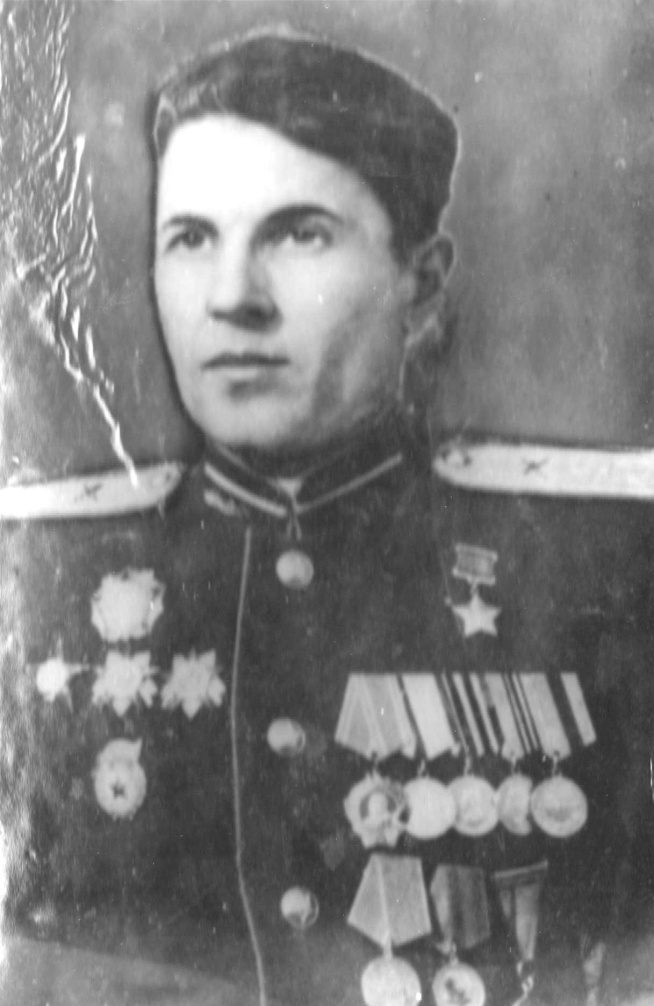 Дейнеженко М. Н. – Герой Радянського Союзу
Наслідки війни
При знищенні  хуторів Вдовичено , Ленінський та Д’яки було спалено 276 будинків та вбито  1070 людей.
Було спалено хутір Буда та 130 осіб вбито.
Близько 2 тис. жителів було замучено або розстріляно.
З Чигиринського району було вивезено 1 161 остарбайтера
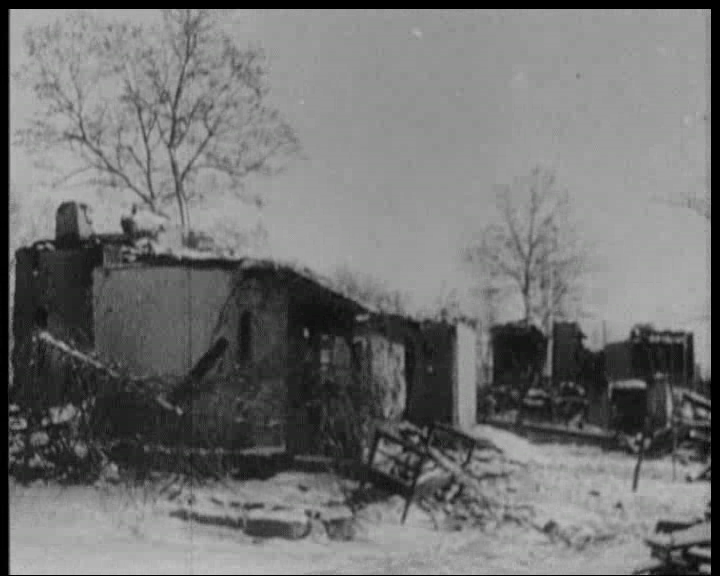 У селі Мельники було спалено 352 хати, розстріляно 300 чоловік, вивезено до Німеччини 240 юнаків і дівчат вивезено до Німеччини
По району частково або повністю знищено 52 колгоспи, 29 клубів,  3 дитсадки, 4 дитячих ясел, 72 тваринницьких двори, 24 птахоферми, 22 майстерні по ремонту.
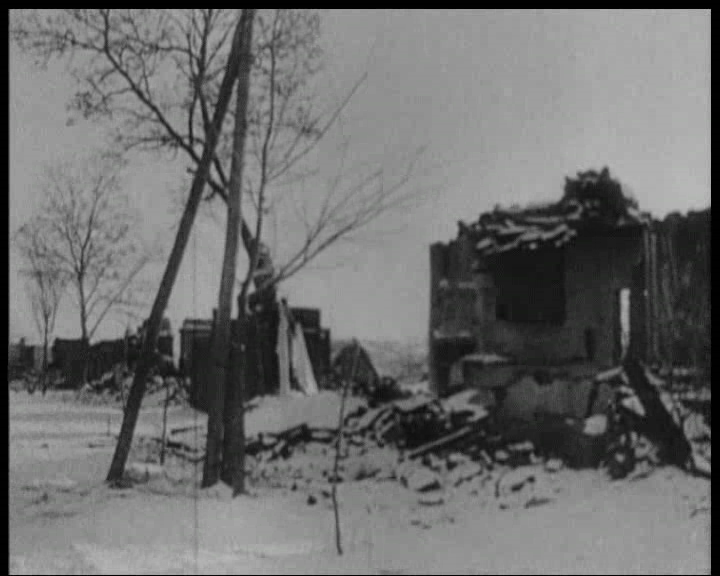 Діаграма населення Чигиринщини до і після війни
Повоєнне відновлення Чигиринщини
Були відбудовані тваринницькі об’єкти: 4 конюшні, 13 коровників, 8 воловників, 21 свинарник, 20 пташників,.
Був проведений капітальний ремонт в 2 зерносховищах, 6 вітряках, 340 хатах колгоспників, 5 цегельних заводах, 2 черепичних заводах.
Було відбудовано  9  шкіл, 1 піонерклуб,      1 дит. санаторій, 1 аптека, 1 лікарня, 1 бібліотека, 32 медустанови.
Вшанування пам’яті воїнів Другої Світової війни
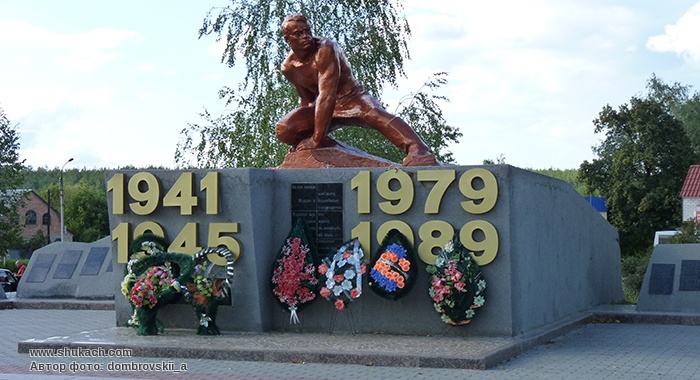 Обеліск Слави в м.Чигирині